"Мы разные, но мы ульяновцы. 
    Мы  ульяновцы, но мы разные..."
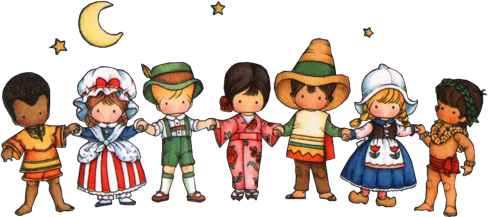 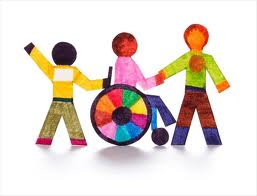 Презентация подготовлена учителем начальных классов МБОУ средняя общеобразовательная школа №69 г. УльяновскаБорисовой Альбиной Николаевной
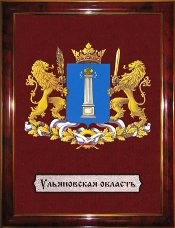 Ульяновская область
РОССИИ   ВАЖЕН   КАЖДЫЙ !
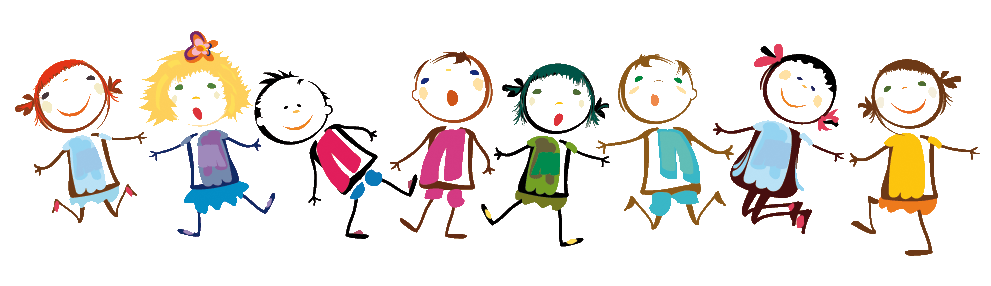 "Мы разные, но мы Ульяновцы. 
     Мы  Ульяновцы, но мы разные..."
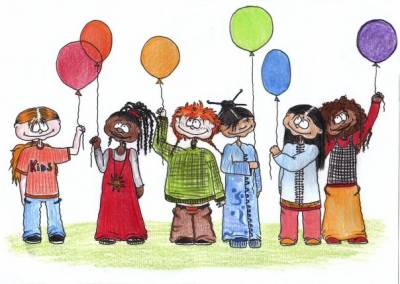 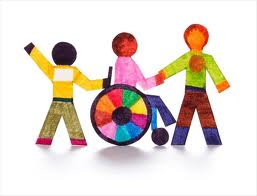 ТОЛЕРАНТНОСТЬ
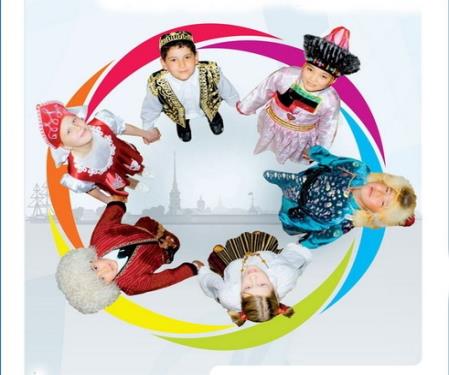 В испанском языке оно означает признание чужих мнений;
во французском – терпение;
в английском – готовность быть терпимым, снисходительным;
в китайском – позволять, принимать, быть по отношению к другим великодушным;
в арабском – прощение, снисходительность, мягкость, милосердие, сострадание, благосклонность, терпение, расположенность к другим;
в русском – способность терпеть что-то или кого-то (быть выдержанным, выносливым, стойким, уметь мириться с существованием чего-либо, кого-либо).
ТОЛЕРАНТНОСТЬ – ЭТО КАЧЕСТВО ЛИЧНОСТИ, КОТОРОЕ ПОЗВОЛЯЕТ ПРИНИМАТЬ ОКРУЖАЮЩИХ ТАКИМИ, КАКИЕ ОНИ ЕСТЬ, ПРОЯВЛЯТЬ МИЛОСЕРДИЕ, ТЕРПИМОСТЬ.
На рубеже 18-19 веков во Франции жил некто Талейран Перигор, князь.  Он отличался тем, что при разных правительствах оставался министром иностранных дел. Его особый талант был в том, что он умел учитывать настроения окружающих, уважать их, решать проблему, ища различные оптимальные (т.е. удобные для всех) выходы из сложившейся ситуации.
Толерантная  личность – это путь человека, хорошо знающего себя, комфортно чувствующего себя в окружающей среде, понимающего других людей и готового всегда прийти на помощь, человека с доброжелательным отношением к иным культурам, взглядам, традициям.
Интолерантная личность  – характеризуется представлением человека о собственной исключительности, низким уровнем воспитанности, чувством дискомфортности существования в окружающей его действительности, желанием власти, непринятием противоположных взглядов, традиций, обычаев. Кто считает, что это говорится о нём?
16 ноября – 
Международный 
день толерантности. 

Объявлен ЮНЕСКО в ноябре 1995 года
Нас объединяет то, что: 
все мы люди; 
живём на одной планете; 
живём в одном городе, области; 
учимся в одной школе, в одном классе; 
живём на одних улицах; 
носим одинаковую одежду; 
занимаемся одним делом; 
похожи глаза, волосы.
Нас различают:
рост; 
цвет волос и глаз; 
одежда; 
знания; 
национальность; 
фигура; 
возраст (старые и молодые); 
характер; 
культура
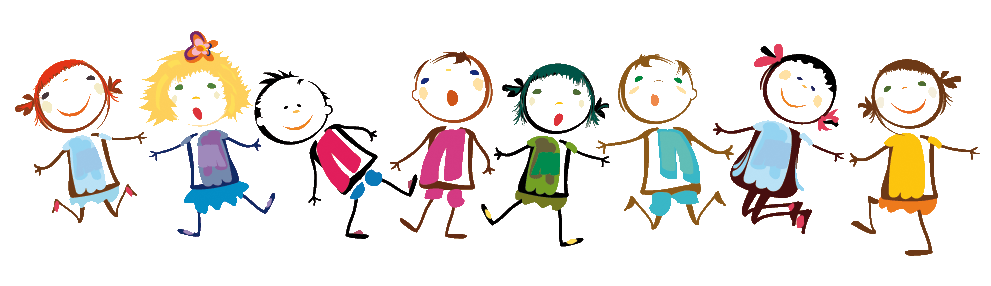 ХРАМЫ И МЕЧЕТИ УЛЬЯНОВСКА
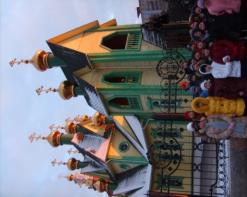 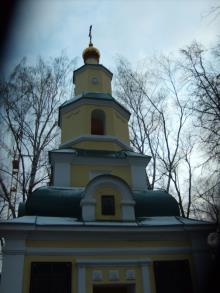 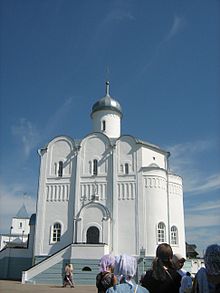 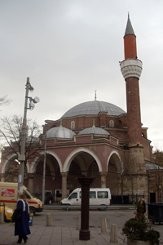 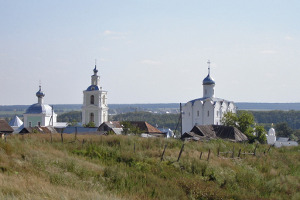 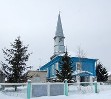 Ты здоров и силен, а рядом есть больные, инвалиды…
Им не нужна твоя жалость, им нужна твоя дружба, помощь
!
Г.Х. Андерсен «Гадкий утёнок»
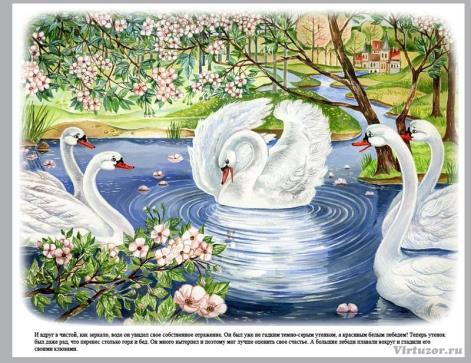 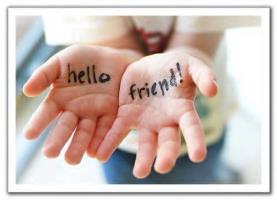 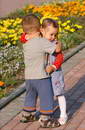 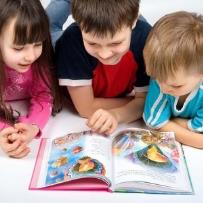 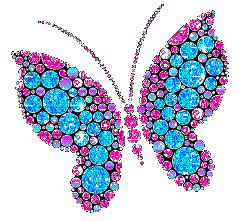 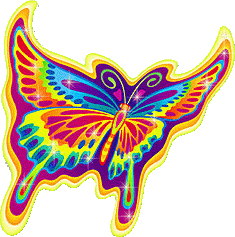 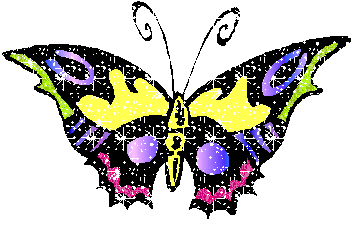 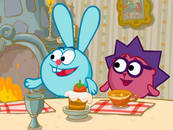 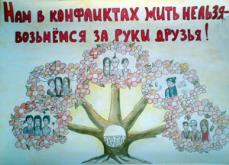 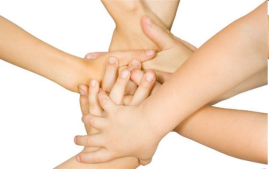 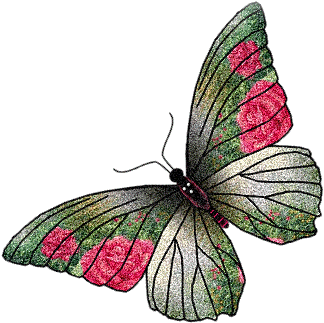 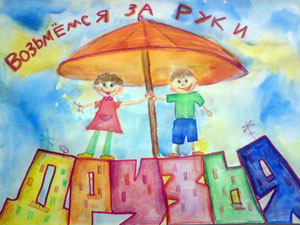 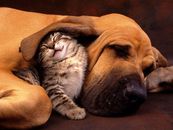 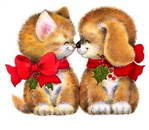 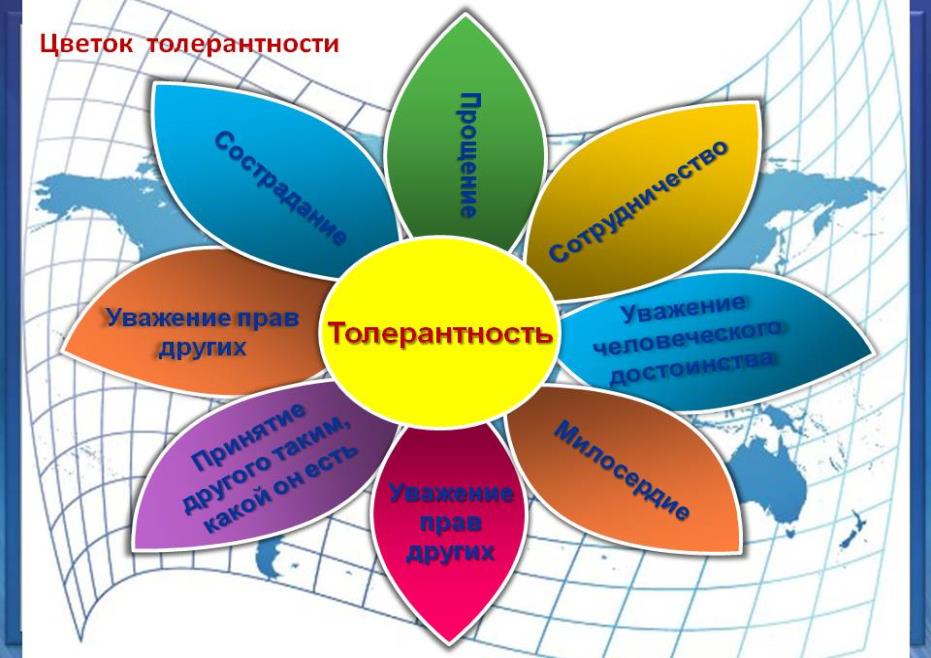 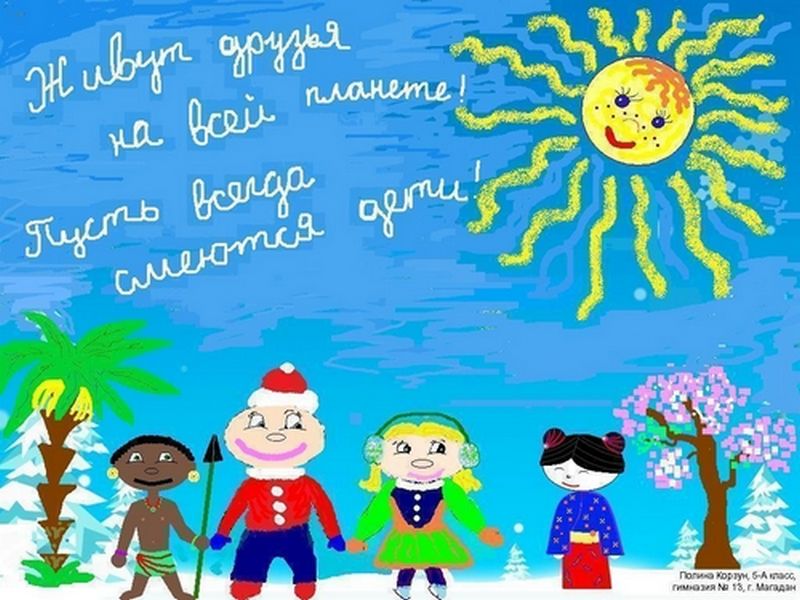 А теперь попробуем разобрать ситуацию:
1. Представьте себе, вы идете по узкому тротуару и впереди вас медленно идут две старушки. А вы очень торопитесь. Вы вежливо обратились, чтобы они пропустили вас вперед, но они не услышали. Как вы себя поведете в такой ситуации исходя из нашего понятии «толерантность»?
А) Попросите еще раз
Б) Оттолкнете и пойдете дальше
В) Протиснетесь между ними
Г) Другие варианты.
2. Представьте себе, что одноклассник оскорбил вас, назвав дураком.
Вы реагируете:
А) Говорите «Сам дурак»
Б) Попросите одноклассника  извиниться перед вами
В) Пожалуетесь родителям или учителю
Г) Попробуете объясниться с одноклассником.
Д) Другие варианты
Ситуации. 
В класс приходит новенький ученик. В первые два дня он успевает получить 3 двойки. Кто-то говорит, что он «дурачок», не будем с ним дружить!» Твои  действия.
Твой друг-одноклассник попросил у тебя тетрадь на выходные и испачкал ее. Учитель в понедельник решил проверить ее. Предположите возможное развитие событий. Как себя поведешь Ты? Твой друг? 
Твои родители запрещают тебе дружить с мальчиком (девочкой),  потому что их семья не такая обеспеченная. Что скажешь ты в защиту своего друга или согласишься с мнением родителей?
Твой одноклассник взял у тебя поиграть игру (почитать книгу) и не отдает уже месяц. Стоит ли напоминать  ему о долге или лучше промолчать?
Правила, которые ведут к взаимопониманию.

Ставь интересы других людей выше собственных.
Будь верен и надежен.
Уважая других людей, уважай себя.
Терпимо относись к другим точкам зрения.
Воспринимай людей как равных себе.
Учись сопереживать другим, ставя себя на их место.
Умей прощать и не будь обидчив.
Живи в согласии с самим собой и с другими людьми.
Проявляй чуткость.
Будь уверен в себе.
Будь достоин своего дома.
Будь свободен от лжи и обмана.
Умей контролировать свои желания и поступки.
Упорно иди к цели, невзирая на препятствия.
Стремись делать все как можно лучше.
- Толерантность – 
это милосердие.- Толерантность –
 это сострадание.- Толерантность –
 это уважение.- Толерантность – 
это доброта души.- Толерантность - это терпение.- Толерантность - это дружба.
ЕСЛИ КАЖДЫЙ ДРУГ К ДРУГУ
                           БУДЕТ ТЕРПИМ,
ТО ВМЕСТЕ МЫ СДЕЛАЕМ 
               ТОЛЕРАНТНЫМ НАШ МИР!
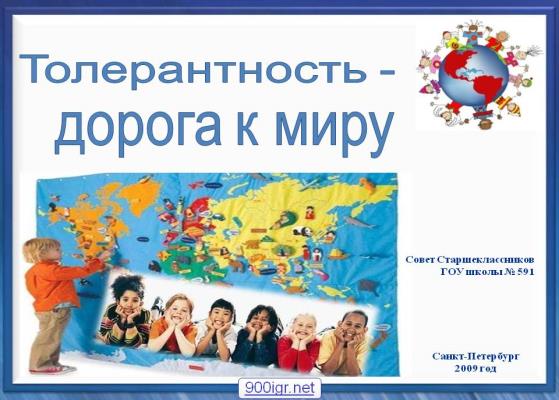 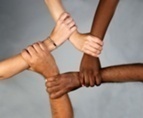 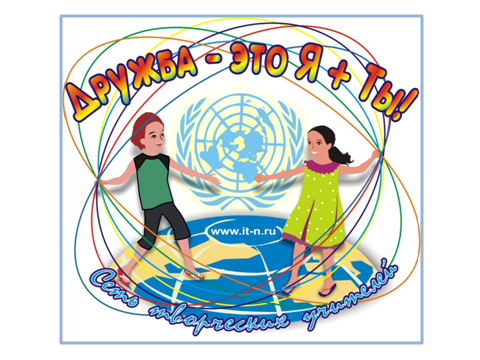 «Нам 
в конфликтах жить нельзя - возьмемся за руки, друзья!"
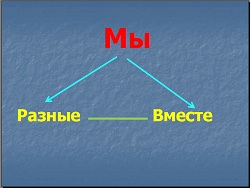 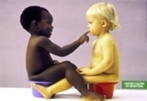 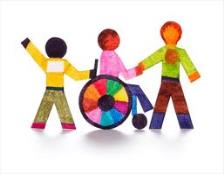 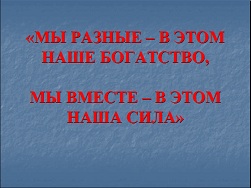 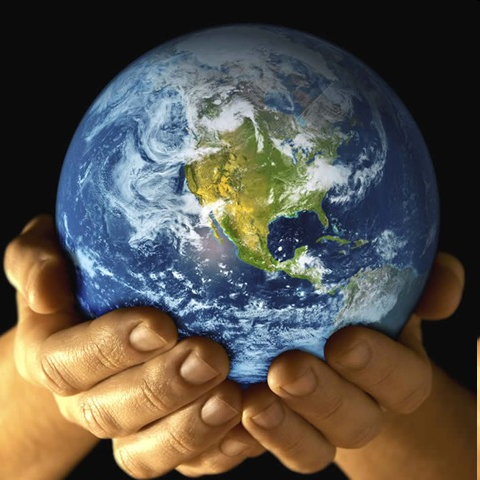 Всё в наших руках